Elementos teóricos conceituais de Ciências Naturais para as séries iniciais do Ensino Fundamental
Bloco 3 – Aula 3
Profa. Cláudia Galian
Dez espécies de árvores mais comuns em São Paulo
1. Tipuana (Tipuana tipu) – nativa da Bolívia e Argentina. Muito plantada entre 1940 e 1980. Atinge até 20 m de altura, com tronco pronunciado, casca cinzento-escura, fissurada; copa densa e grande. Flores cor de laranja- amareladas em cachos terminais. Frutos alados.
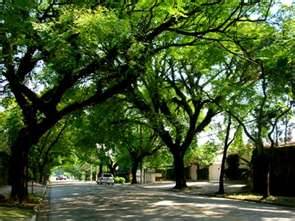 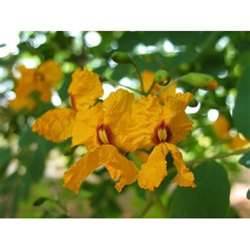 Dez espécies de árvores mais comuns em São Paulo
2. Ficus (Ficus benjamina) – nativa do sudeste asiático, muito plantado pela população a partir de 1990. Pode chegar a 30 metros de altura, e possui um crescimento de tronco e raízes muito violento.
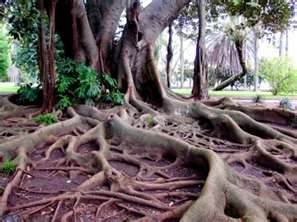 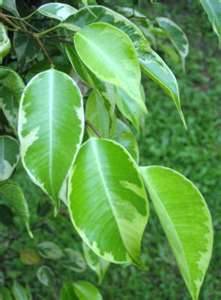 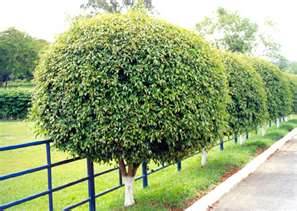 Dez espécies de árvores mais comuns em São Paulo
3. Alfeneiro ou Ligustro – (Ligustrum Japonicum). Nativo do Japão. Com até 15 m de altura, de casca lisa com coloração acinzentada. O florescimento ocorre entre outubro e dezembro. Polinização por insetos e dispersão de frutos por aves.
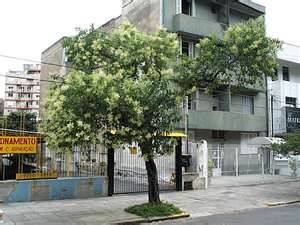 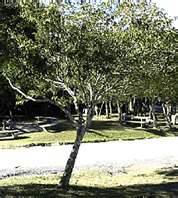 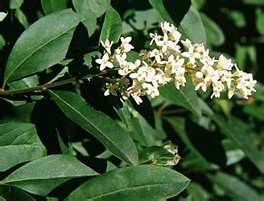 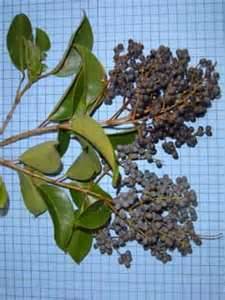 Dez espécies de árvores mais comuns em São Paulo
4. Jerivá – (Syagrus romanzoffiana) – típico das matas originais da cidade, é plantado desde os tempos coloniais. Única nativa regional de São Paulo entre as dez mais utilizadas no paisagismo urbano.
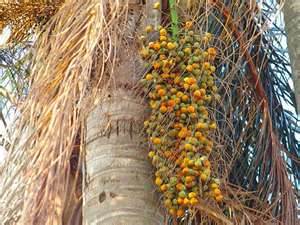 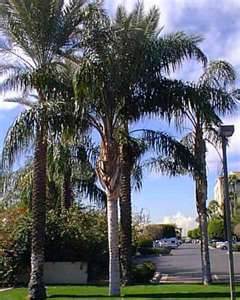 Dez espécies de árvores mais comuns em São Paulo
5. Sibipiruna – (Caesalpinia peltophoroides) – nativa da Mata Atlântica do Rio de Janeiro para o norte, plantado desde 1940. Pode atingir até 16 metros. Floresce a partir do mês de agosto e algumas florescem em pleno verão no sul.
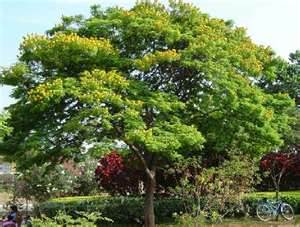 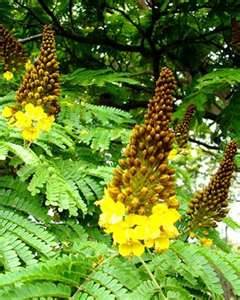 Dez espécies de árvores mais comuns em São Paulo
6. Pau-ferro (Caesalpinia ferrea) – nativo do nordeste do Brasil, é usado em arborização desde o começo do século XX.
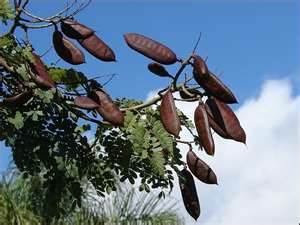 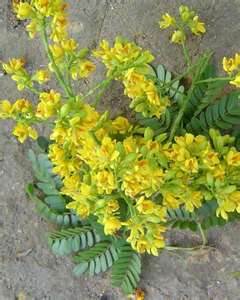 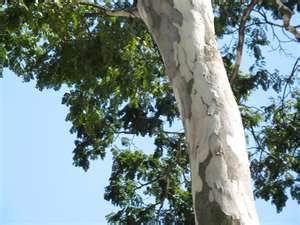 Dez espécies de árvores mais comuns em São Paulo
7. Jacarandá-mimoso (Jacaranda mimosaefolia) - nativo da Argentina, plantado desde o começo do século XX. Pode atingir cerca de 15 metros de altura.
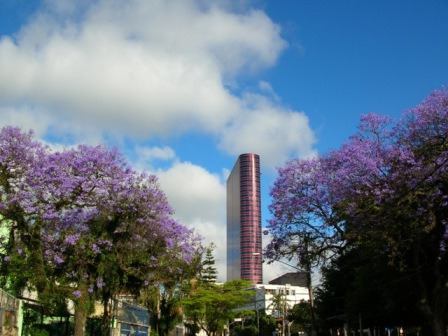 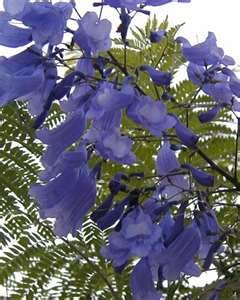 Dez espécies de árvores mais comuns em São Paulo
8. Ipê-de-El Salvador (Tabebuia heterophylla) – nativo da América Central, bastante plantado nos últimos 30 anos.
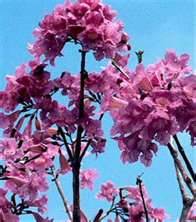 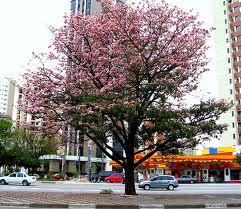 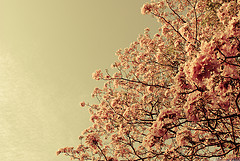 Dez espécies de árvores mais comuns em São Paulo
9. Resedá (Lagerstroemia indica) – nativo do sudeste asiático, plantado desde o segundo quartel do século XX.
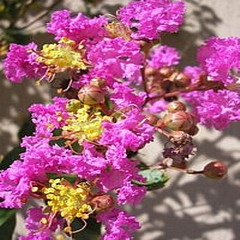 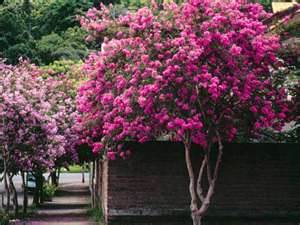 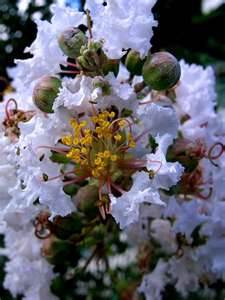 Dez espécies de árvores mais comuns em São Paulo
10. Quaresmeira (Tibouchina granulosa) – nativa da Serra dos Orgãos (RJ), plantado desde a segunda metade do século XX. Árvore de pequeno porte (até 12 m), quando nova tem aparência de um arbusto.
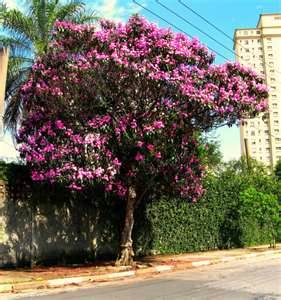 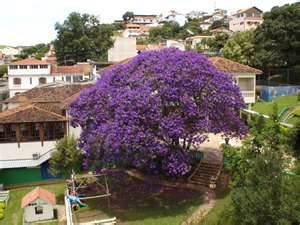 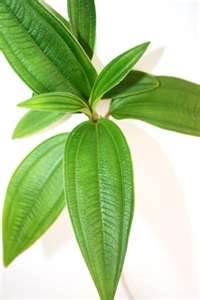 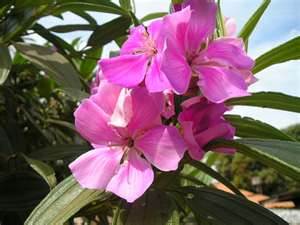 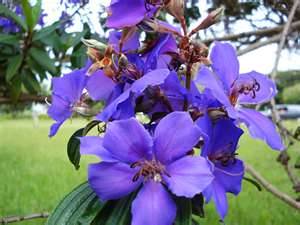 Outras árvores comuns na cidade
Pata-de-vaca ou Bauínia: originária do leste da Ásia, desde a Índia até à China. As flores podem ser brancas ou de cor rosa, ocorrendo a floração de Abril a Maio.No entanto, no mesmo ano, pode ocorrer uma segunda floração mais tardia, embora com menor intensidade.
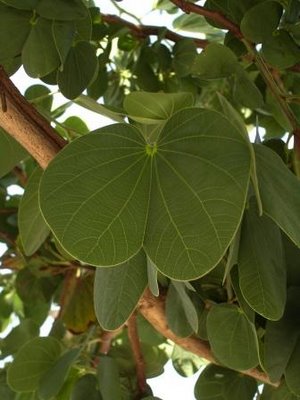 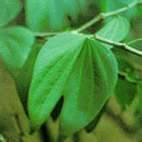 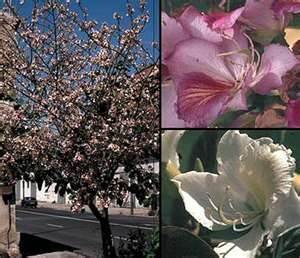 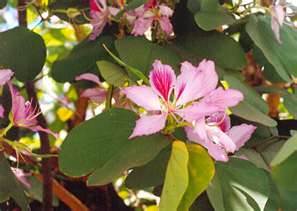 Outras árvores comuns na cidade
Flamboyant: originária das ilhas do Oceano Índico. Floração abundante durante a primavera, quando se cobre com flores alaranjadas ou vermelhas. Seus frutos têm forma de vagens longas e pendentes. É uma árvore de grande porte - atinge até 15 metros de altura -, sua copa é frondosa e as raízes vigorosas.
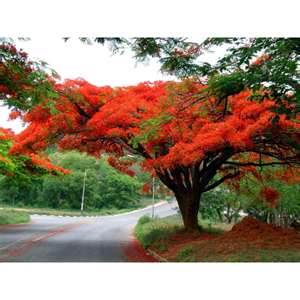 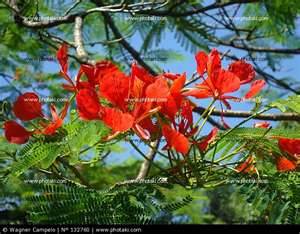 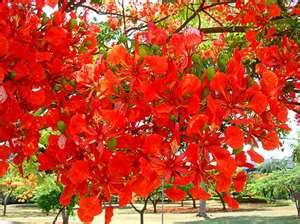 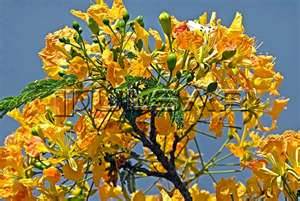 Outras árvores comuns na cidade
Suinã, Eritrina ou Mulungu: Apresenta floração muito vistosa em tons de vermelho ou alaranjado, dispostas nas extremidades dos ramos, florescendo na primavera, entre julho e novembro, dependendo da latitude. As flores são polinizadas pelas aves, principalmente, os beija-flores. São nativas das regiões tropicais e subtropicais da América.
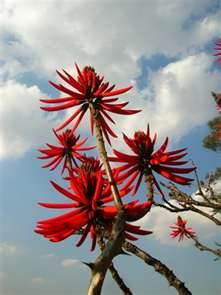 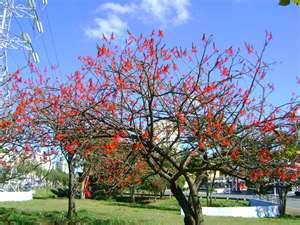 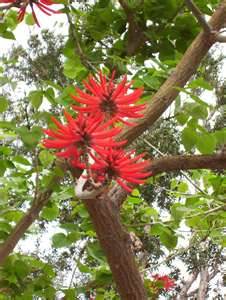 Outras árvores comuns na cidade
Ipê: Árvore nativa brasileira. Cresce devagar e começa a florir antes dos cinco anos, ainda com pouca altura. A madeira é dura, pesada e resistente. Há três espécies mais conhecidas, todas com cinco a dez metros de altura, comumente plantadas para efeito paisagístico nas regiões tropicais e subtropicais do país.
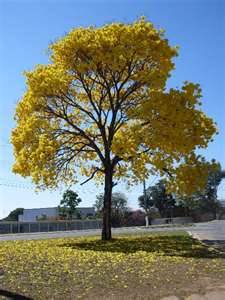 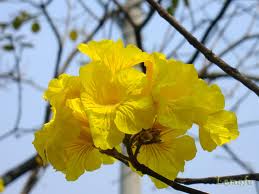 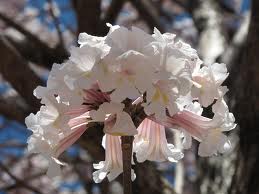 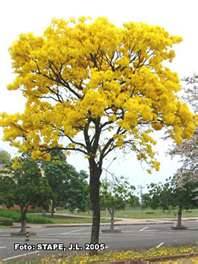 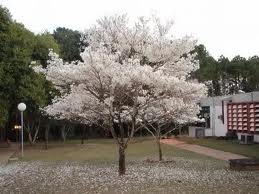 Referências
http://arvoresdesaopaulo.wordpress.com/2008/11/29/qual-sao-as-10-arvores-mais-comuns-na-cidade-de-sao-paulo/
TUPIASSU, A. Da planta ao jardim. Um guia fundamental para jardineiros amadores e profissionais. São Paulo: Nobel, 2008.